US Map
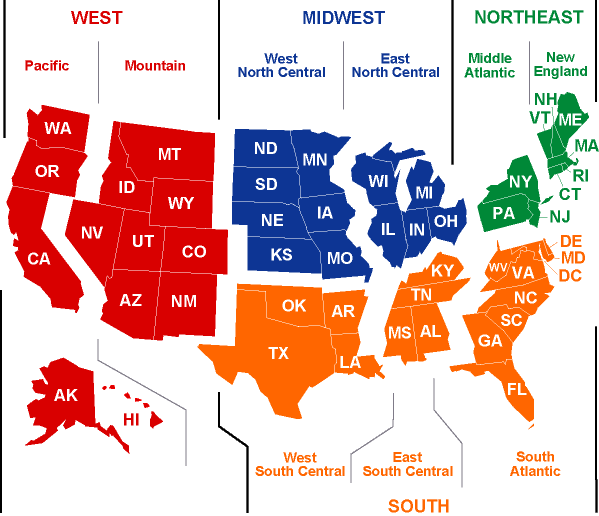 Street Map
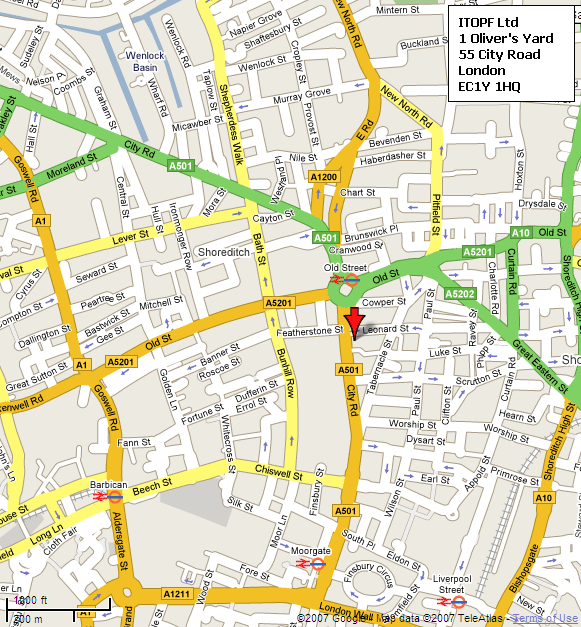 Children Playing at Beach
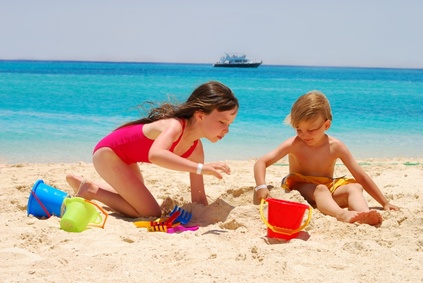 Transit Map
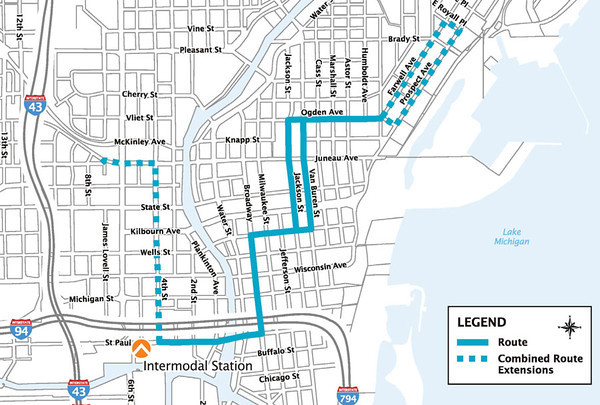 Hoover Dam
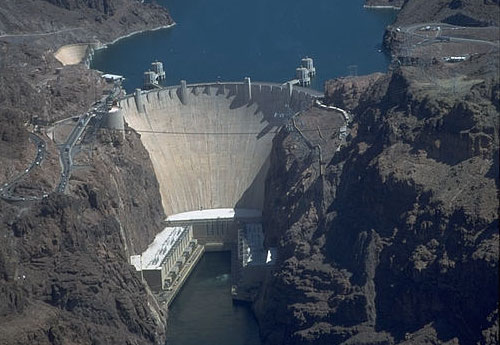